12.6 Finding the eigenvalues of a matrix
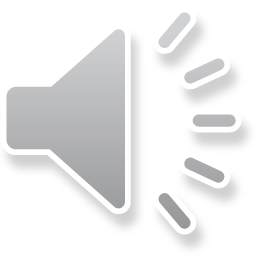 Finding the eigenvalues of a matrix
Introduction
In this topic, we will
See various techniques for finding eigenvalues
Look at some examples
Introduce the QR decomposition
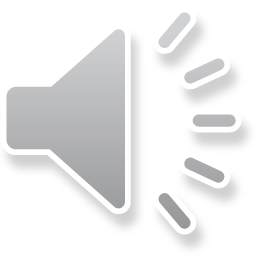 2
Finding the eigenvalues of a matrix
Eigenvalues of a matrix
We will discuss algorithms for finding the eigenvalues of a matrix
We’ll start with 2 × 2 matrices
We’ll investigate 3 × 3 matrices
We’ll look at the general case of n × n matrices
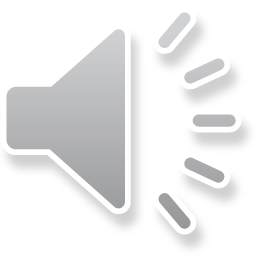 3
Finding the eigenvalues of a matrix
Eigenvalues of a 2 × 2 matrix
For a 2 × 2 matrix:
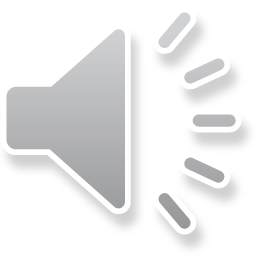 4
Finding the eigenvalues of a matrix
Eigenvalues of a 2 × 2 matrix
For example, consider
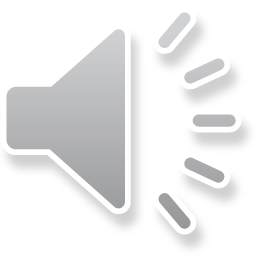 5
Finding the eigenvalues of a matrix
Eigenvalues of a 2 × 2 matrix
For example, consider
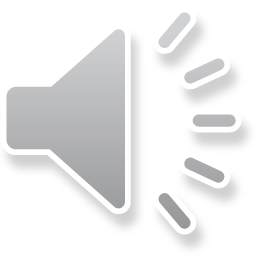 6
Finding the eigenvalues of a matrix
Eigenvalues of a 3 × 3 matrix
For finding the eigenvalues of a 3 x 3 matrix:
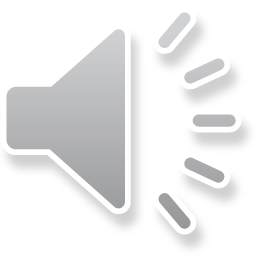 7
Finding the eigenvalues of a matrix
Eigenvalues of a 3 × 3 matrix
Unless you can easily detect an eigenvalue,	you must solve the cubic, which means using software
If the matrix is not invertible,		you are guaranteed 0 is an eigenvalue, so 0 is a root
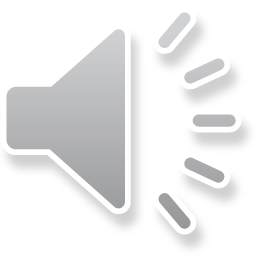 8
Finding the eigenvalues of a matrix
Eigenvalues of a 3 × 3 matrix
Now, if we are calculating the eigenvalues of a real matrix

By the fundamental theorem of algebra,		one root must be real
If you can detect that root, or find it using Newton’s method,	you can factor that root out using polynomial long division
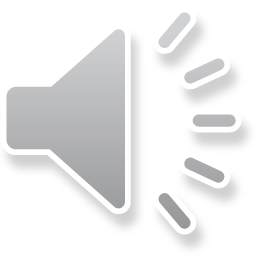 9
Finding the eigenvalues of a matrix
Eigenvalues of a 3 × 3 matrix
For example, consider



The characteristic polynomial is:

We note that l1 = 0 is a root, and therefore an eigenvalue
The roots of                           may be found with the quadraticformula: 


Thus, the eigenvalues are 0, 6, 8
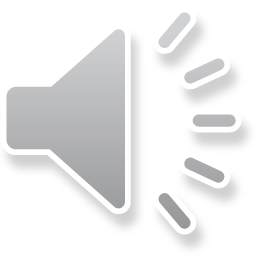 10
Finding the eigenvalues of a matrix
Eigenvalues of a 3 × 3 matrix
For example, consider



The characteristic polynomial is:

We note that l1 = 1 is a root, and therefore an eigenvalue
The roots of                           may be found with the quadraticformula: 


Thus, the eigenvalues are 1, 3, 9
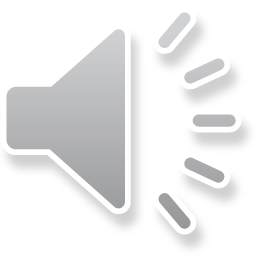 11
Finding the eigenvalues of a matrix
Eigenvalues of a n × n matrix
For larger matrices, the techniques are based on the following:

A QR decomposition decomposes a matrix into:
An isometric (orthogonal) matrix Q
An upper-triangular (“right-triangular”) matrix R


We repeat this many times



The diagonal entries of QkRk converge to the eigenvalues
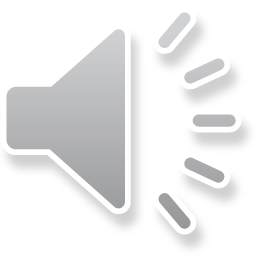 12
Finding the eigenvalues of a matrix
Eigenvalues of a n × n matrix
For example, consider this matrix:




It has eigenvalues 
1.8942, –0.0005391 + 0.3377j, –0.0005391 – 0.3377j, –0.059433
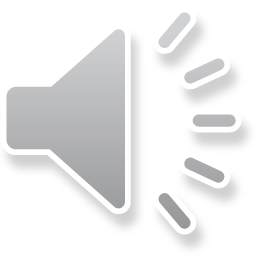 13
Finding the eigenvalues of a matrix
Summary
Following this topic, you now
Know how to find eigenvalues of 2 × 2 or 3 × 3 matrices
Understand there are algorithms for finding eigenvaluesof larger matrices
Have had a brief introduction to the QR decomposition
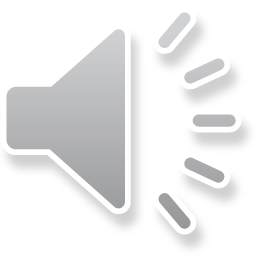 14
Finding the eigenvalues of a matrix
References
[1]	https://en.wikipedia.org/wiki/Eigenvalues
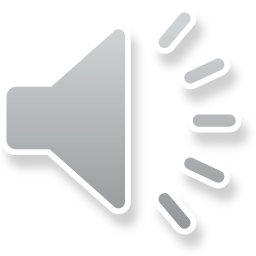 15
Finding the eigenvalues of a matrix
Acknowledgments
None so far.
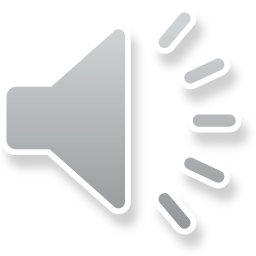 16
Finding the eigenvalues of a matrix
Colophon
These slides were prepared using the Cambria typeface. Mathematical equations use Times New Roman, and source code is presented using Consolas.  Mathematical equations are prepared in MathType by Design Science, Inc.
Examples may be formulated and checked using Maple by Maplesoft, Inc.

The photographs of flowers and a monarch butter appearing on the title slide and accenting the top of each other slide were taken at the Royal Botanical Gardens in October of 2017 by Douglas Wilhelm Harder. Please see
https://www.rbg.ca/
for more information.
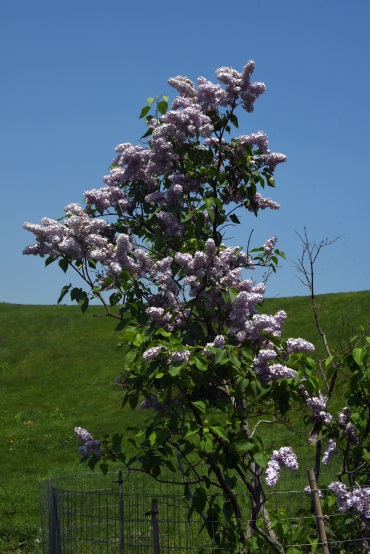 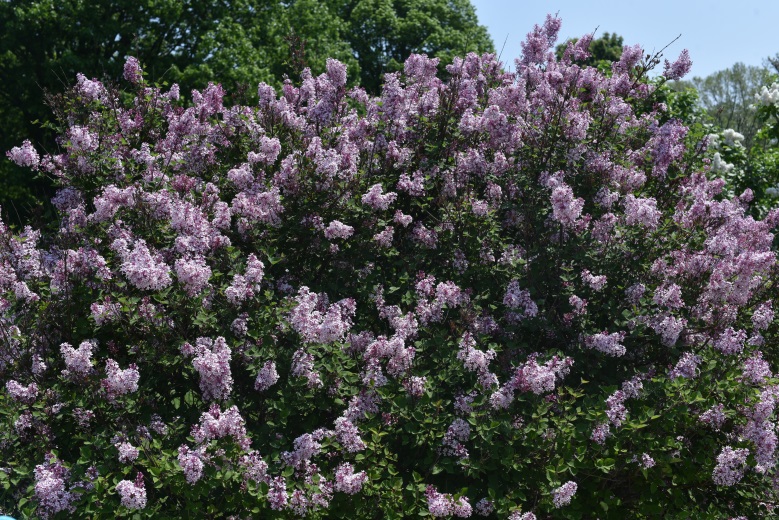 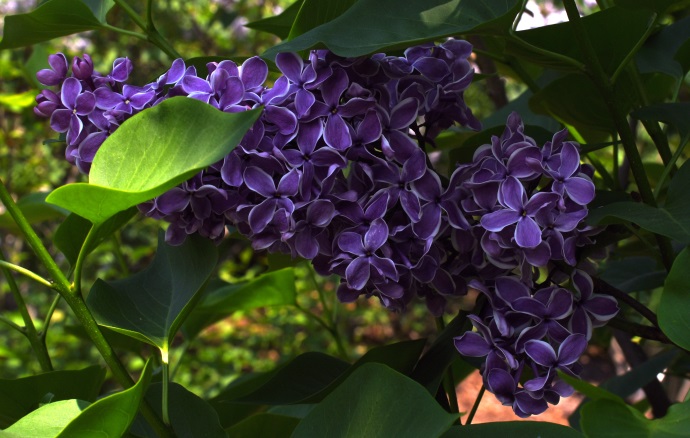 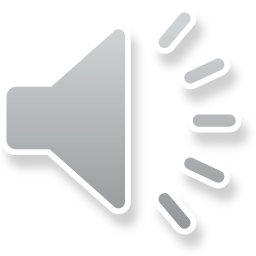 17
Finding the eigenvalues of a matrix
Disclaimer
These slides are provided for the ne 112 Linear algebra for nanotechnology engineering course taught at the University of Waterloo. The material in it reflects the authors’ best judgment in light of the information available to them at the time of preparation. Any reliance on these course slides by any party for any other purpose are the responsibility of such parties. The authors accept no responsibility for damages, if any, suffered by any party as a result of decisions made or actions based on these course slides for any other purpose than that for which it was intended.
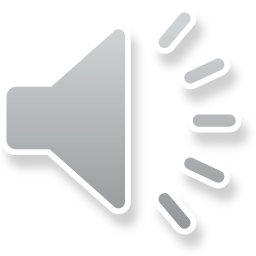 18